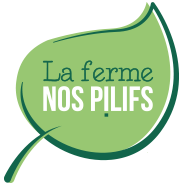 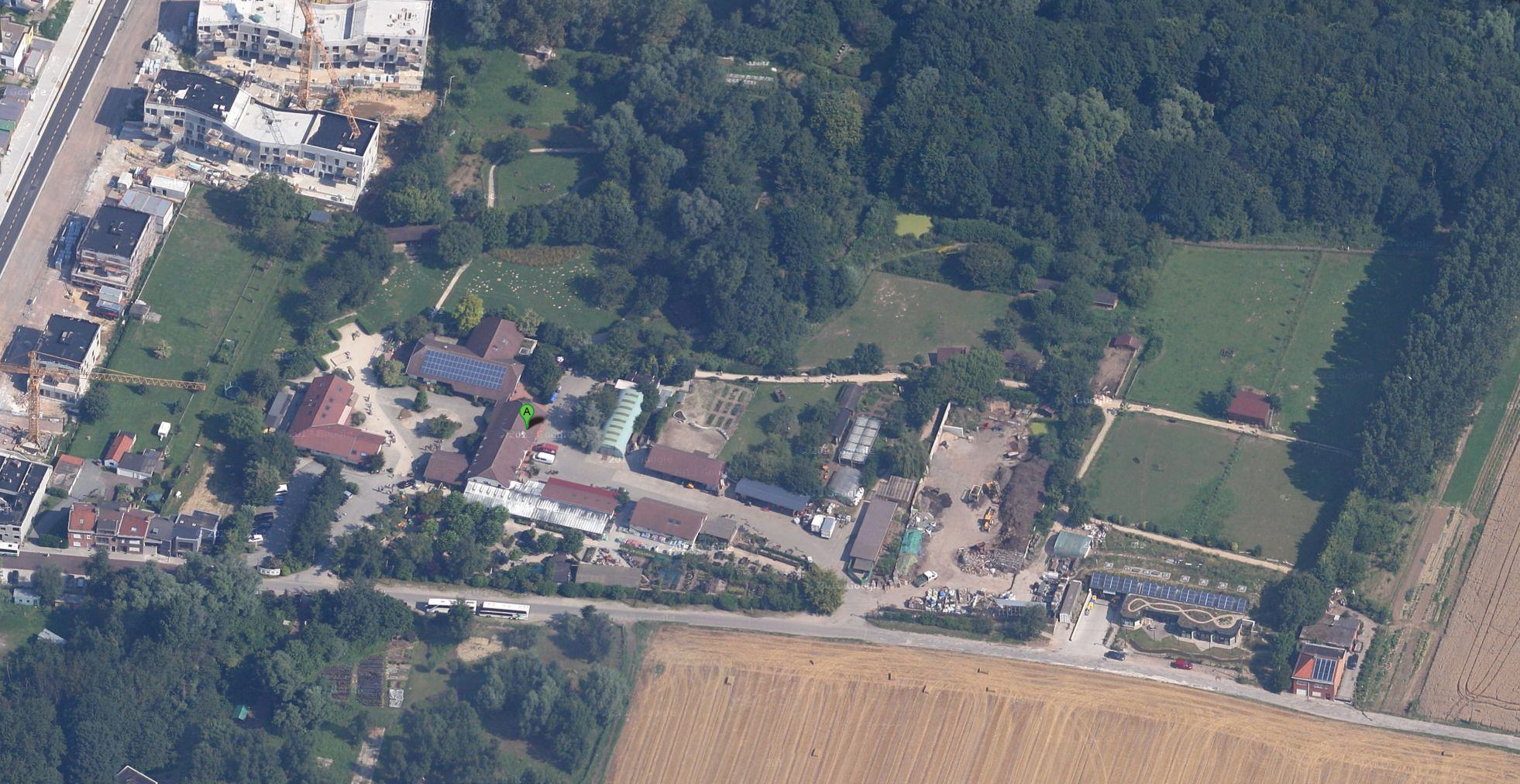 Bee hives
Animal park
Pond
Restaurant
Compost
Grocery store & bakery
Garden center
Handling work
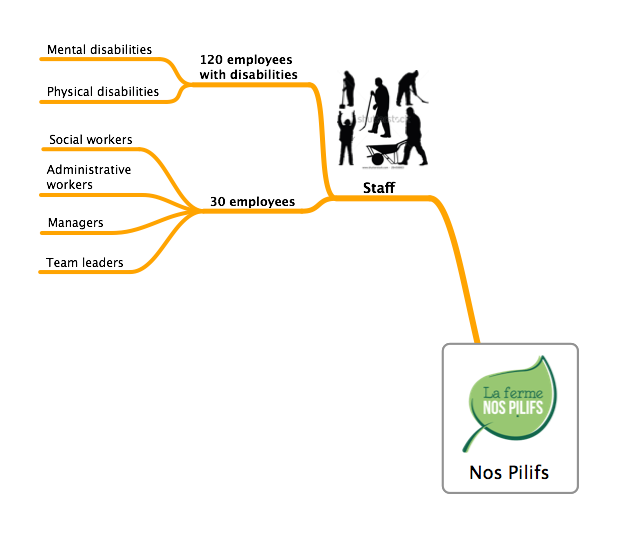 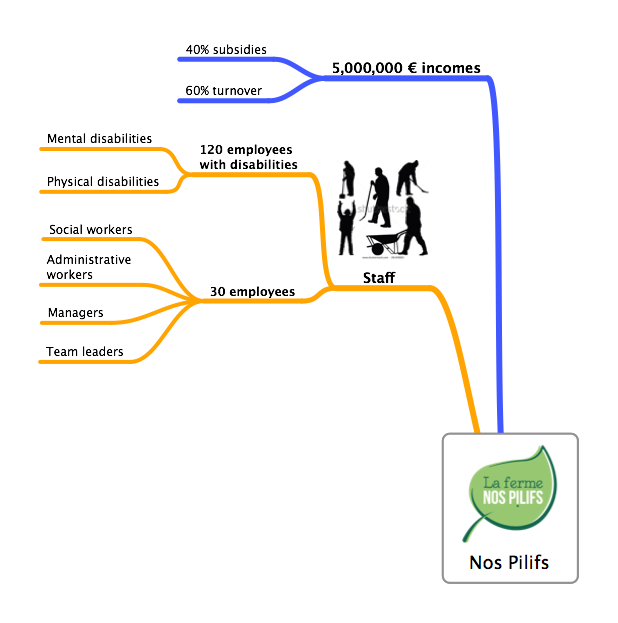 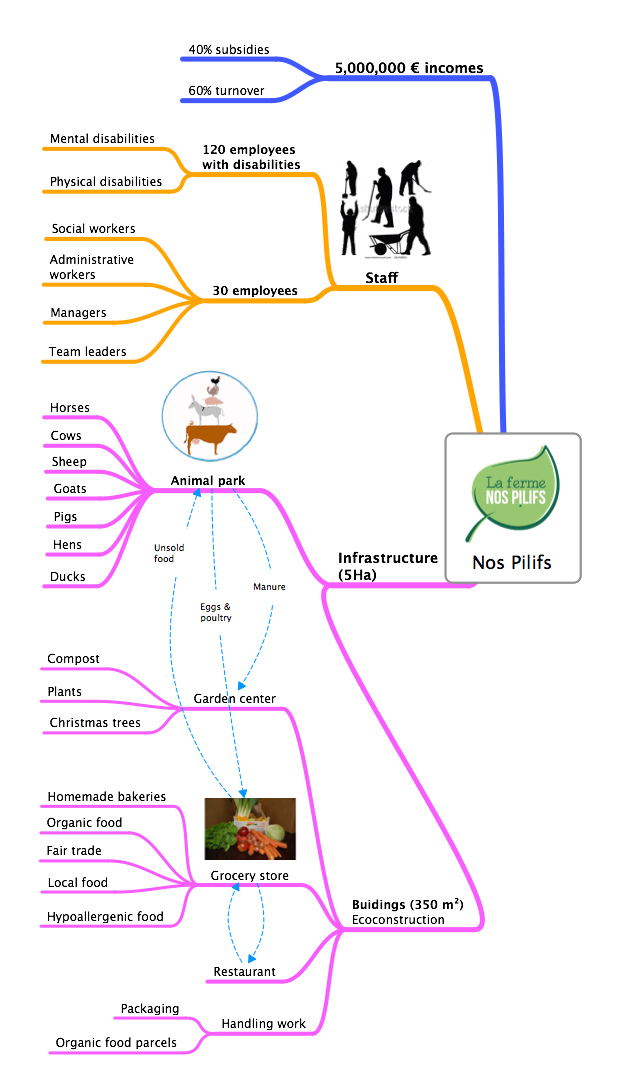 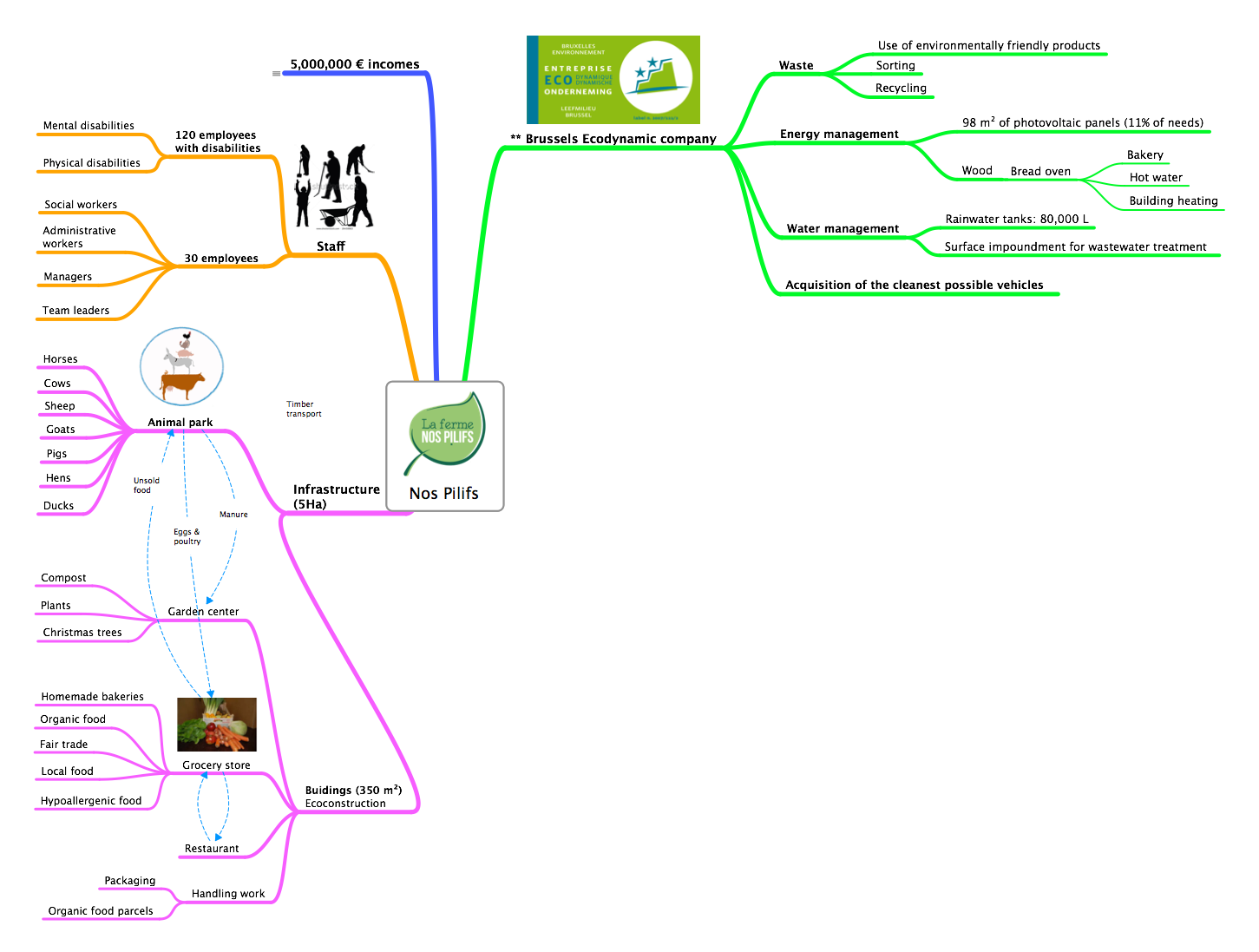 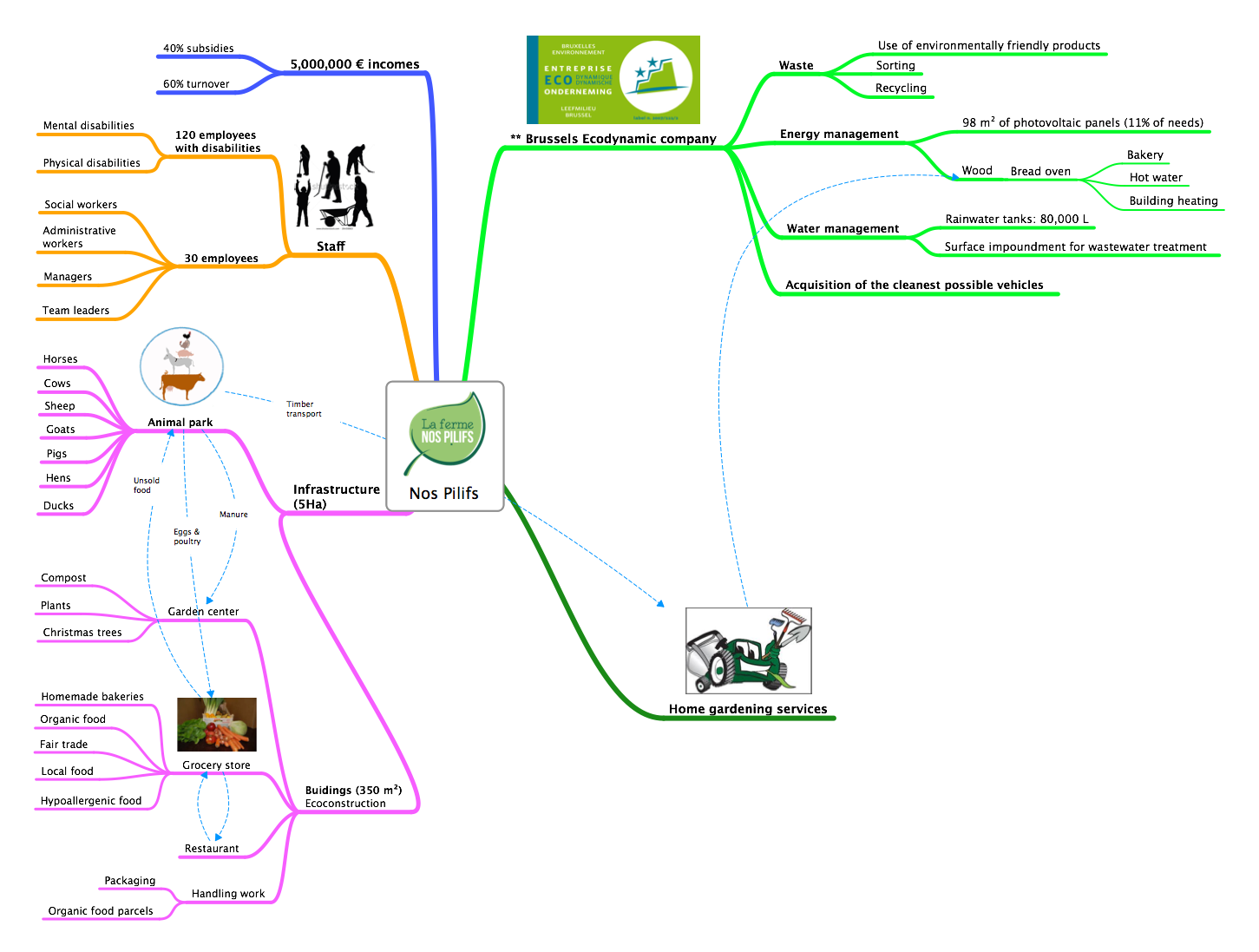 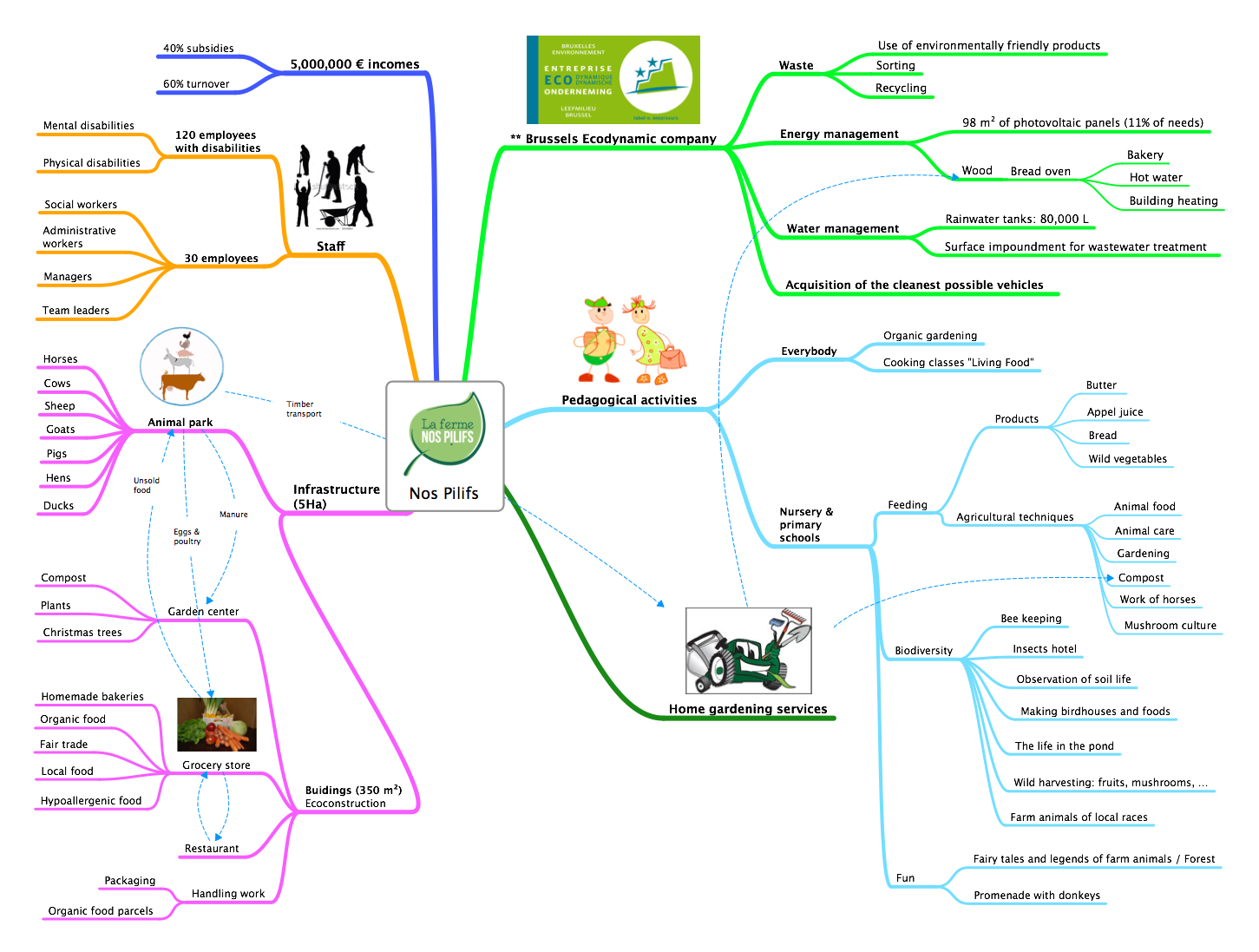 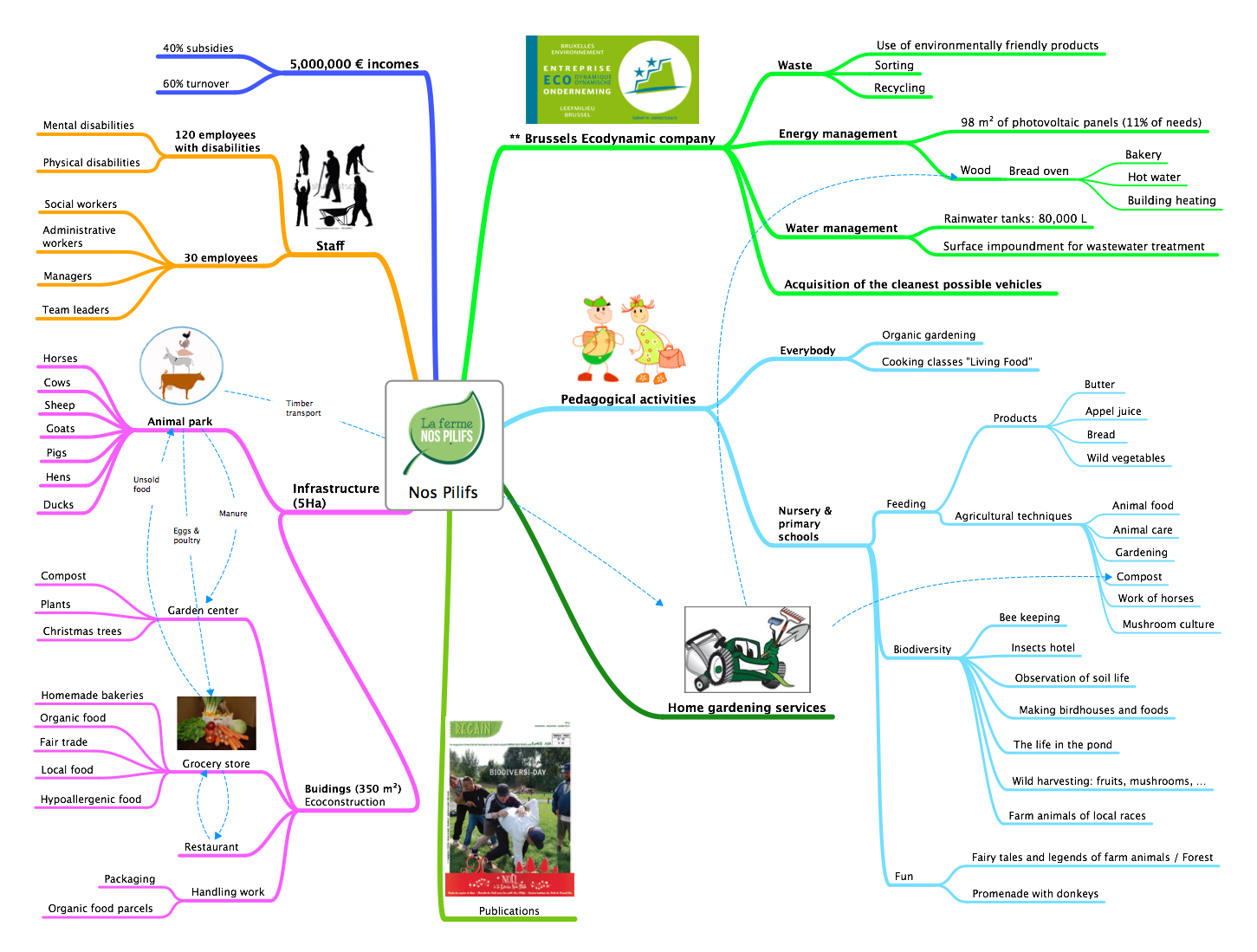 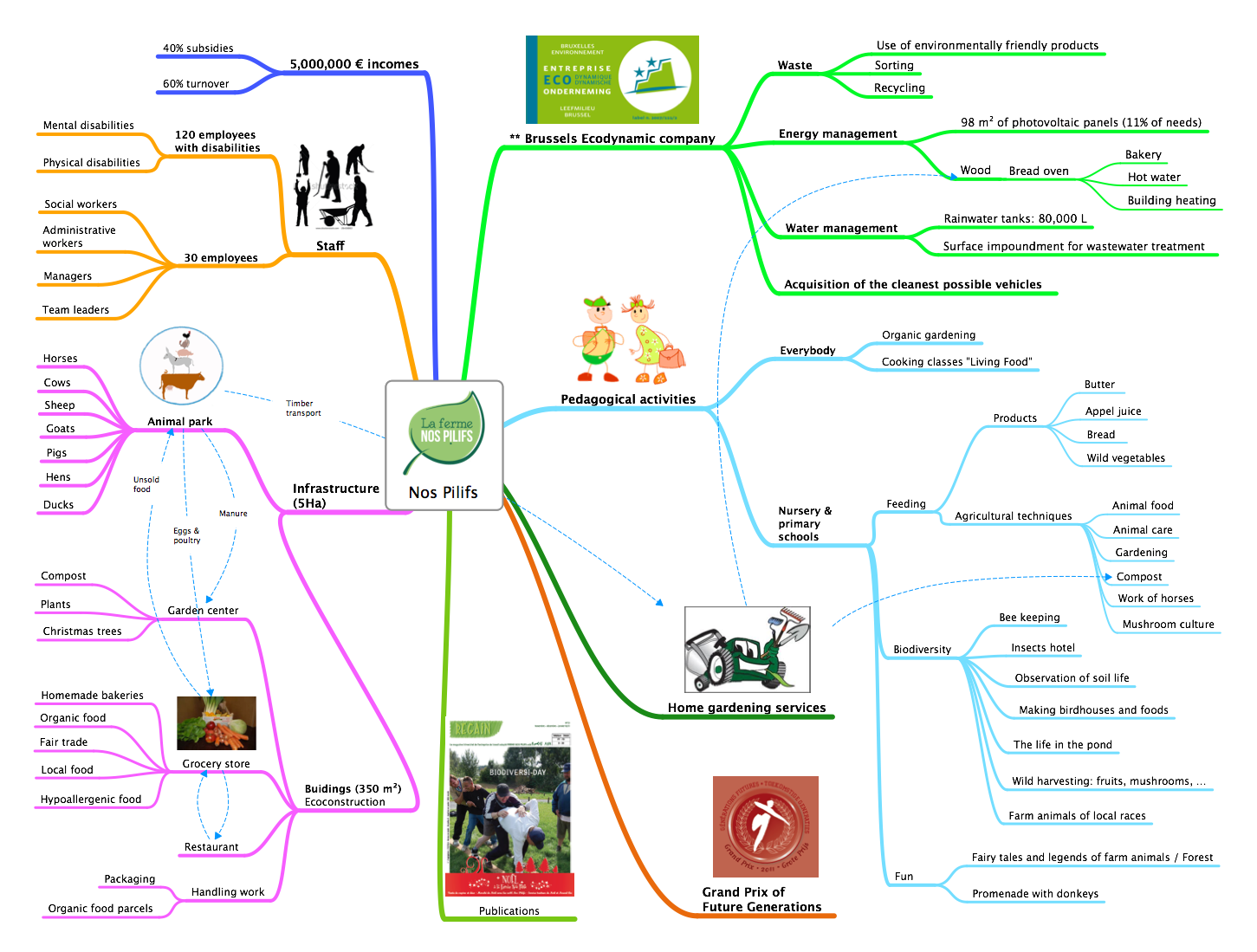 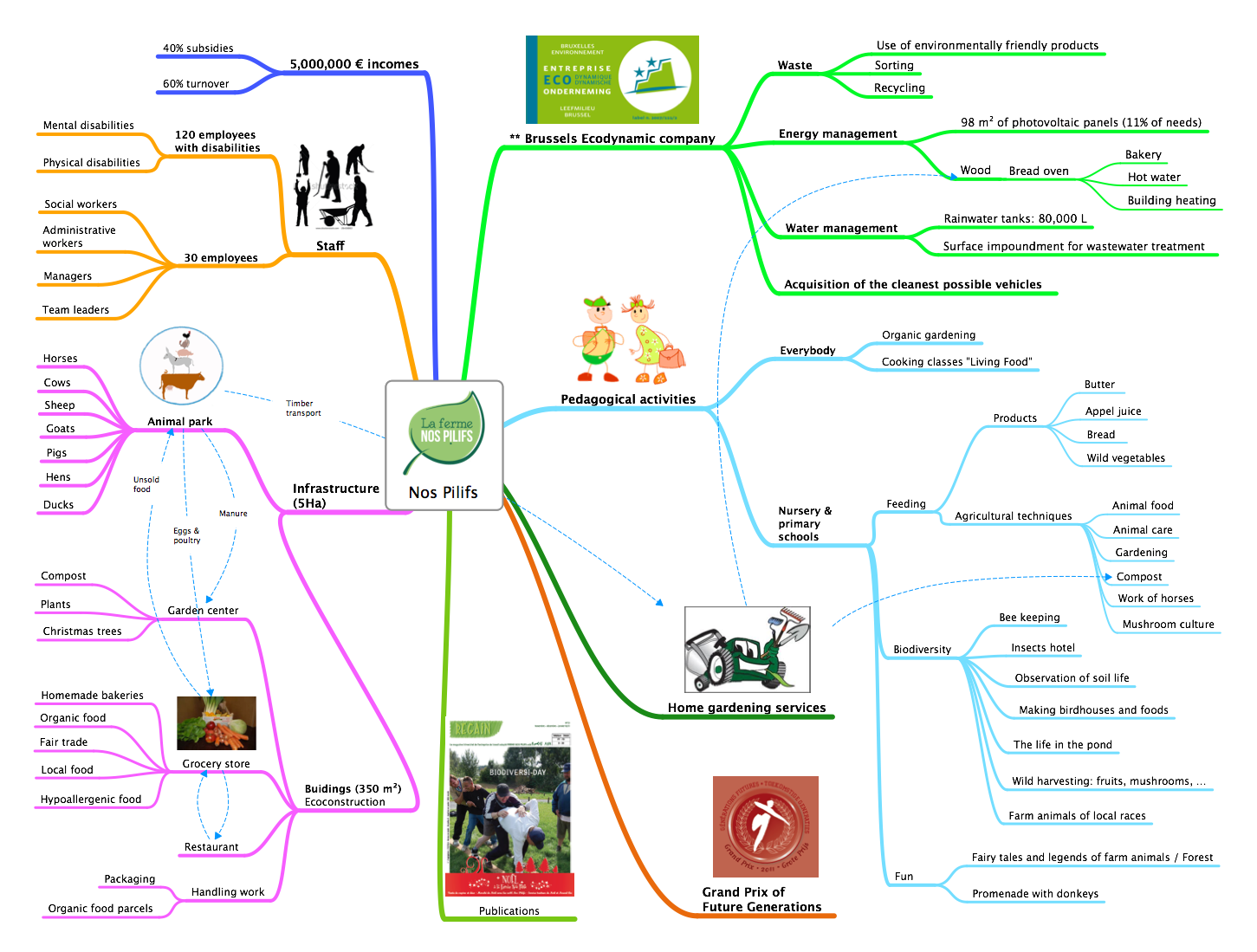 Agroecology
Soil observance
Use of natural ennemies for integrated pest management
Support for pollinators
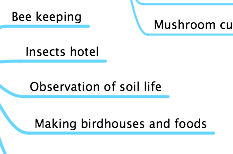 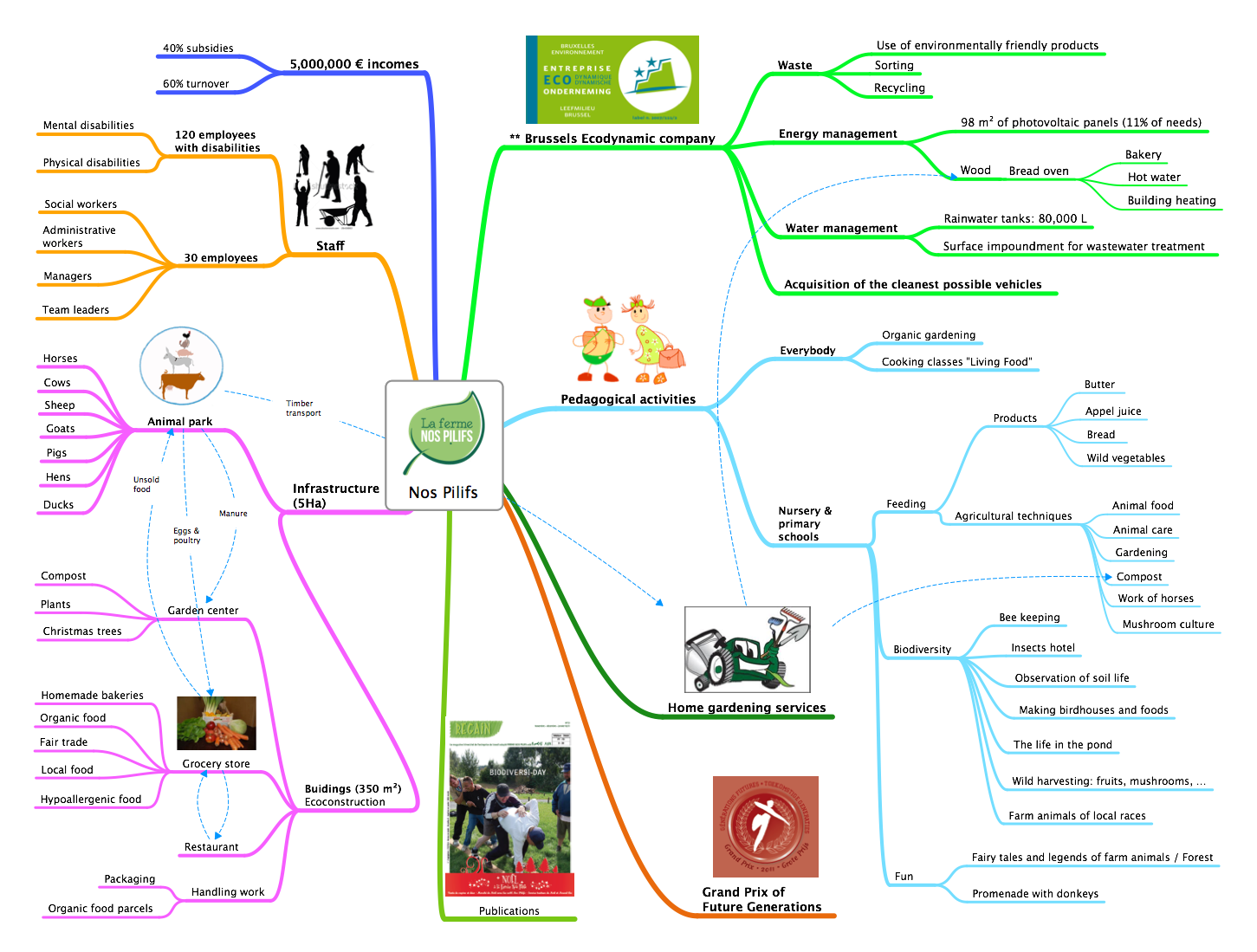 Wood ash
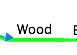 Animal fats
Use of natural and biodegradable phytosanitary products
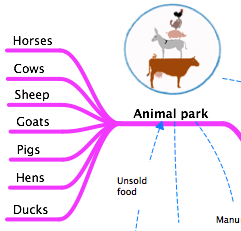 Agroecology
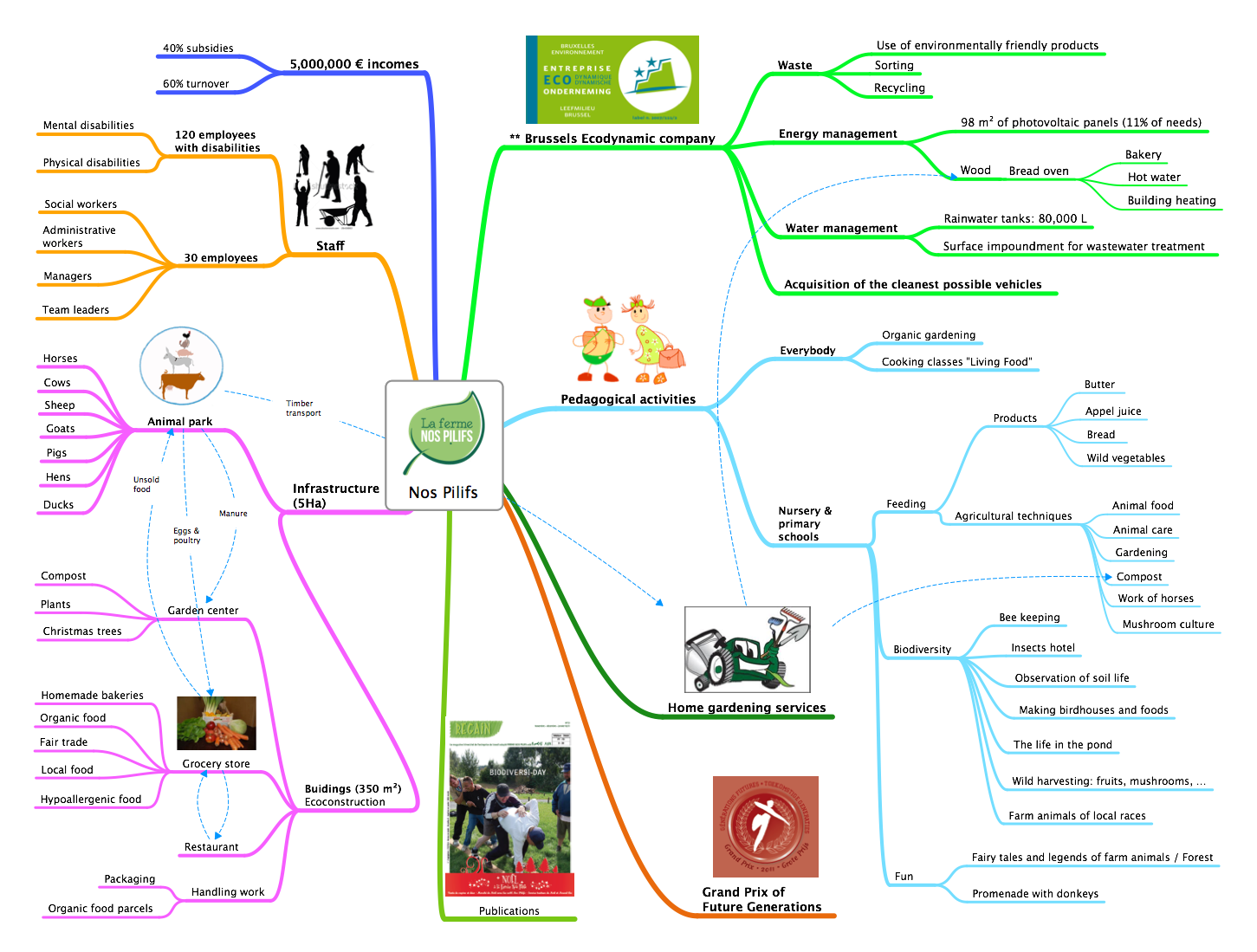 Agroecology
Friendly labor for soil life and structure preservation
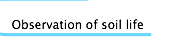 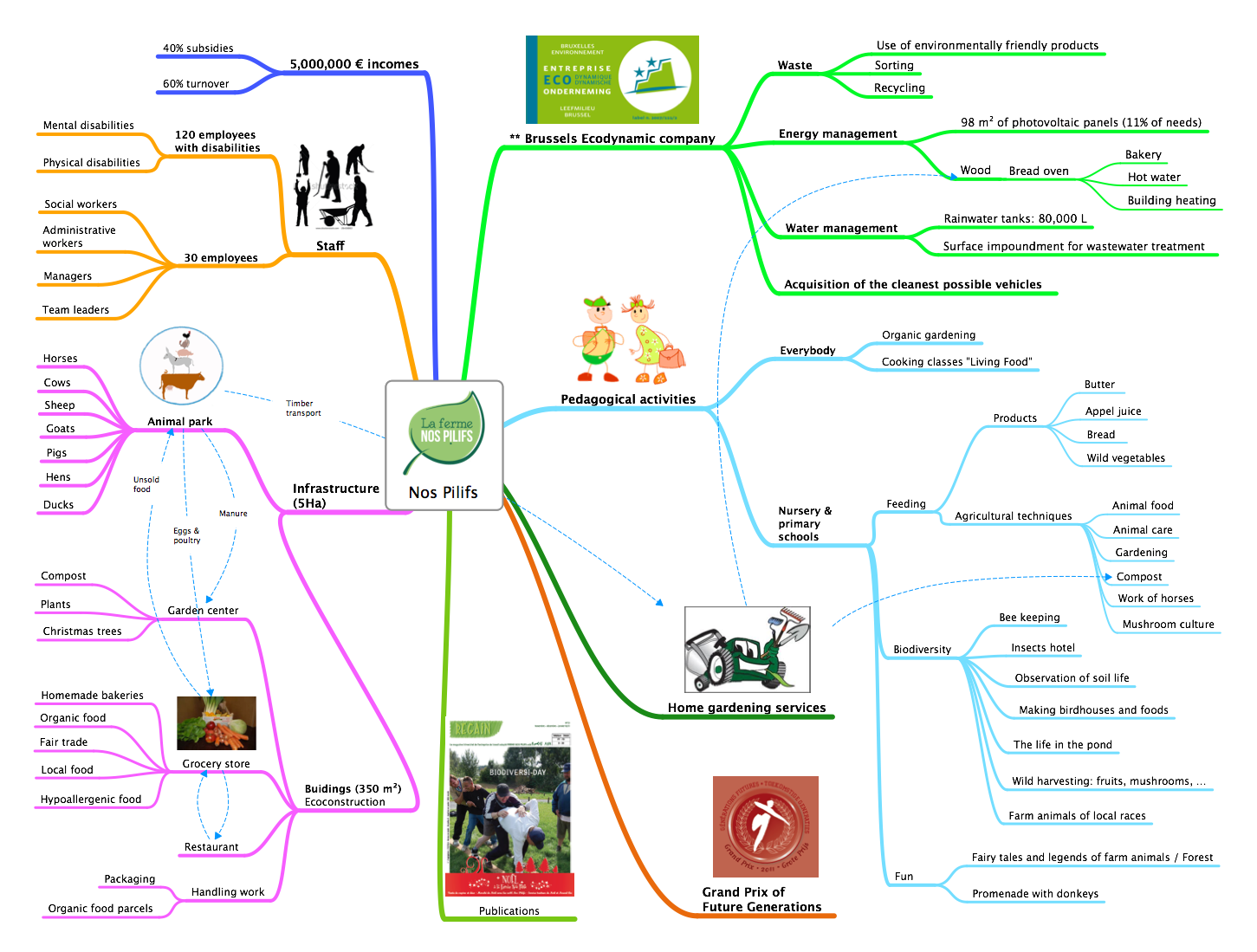 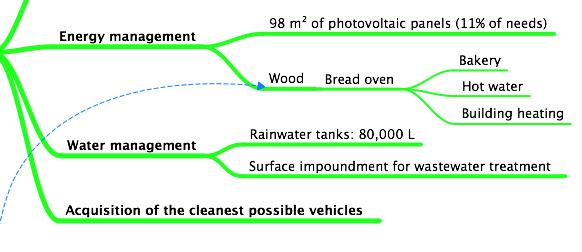 Water and energy saving
Agroecology
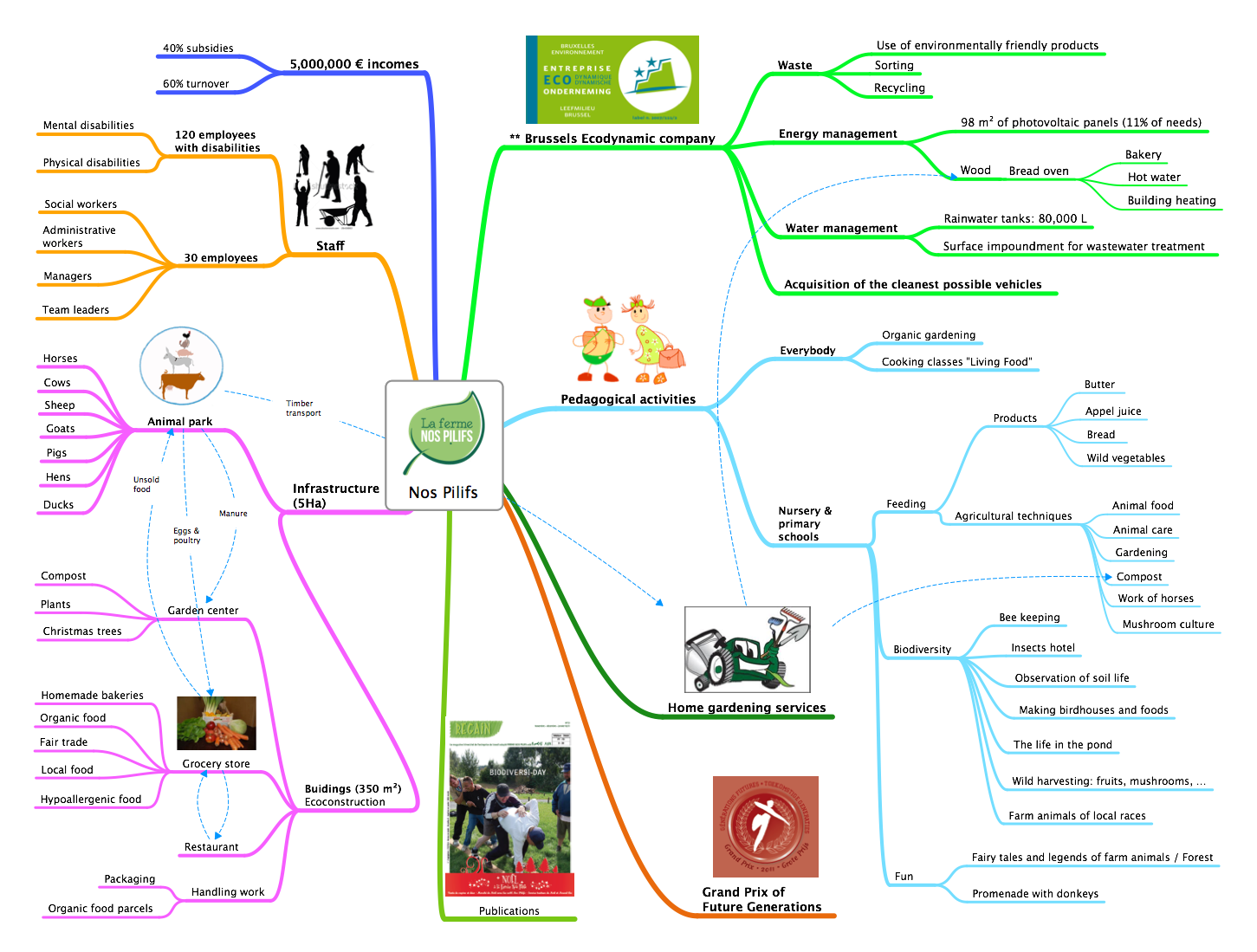 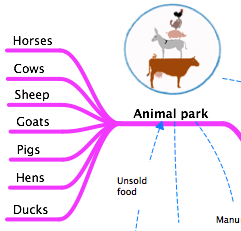 Agroecology
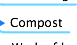 Use green manure, compost, natural fertilizers
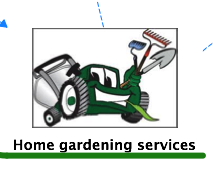 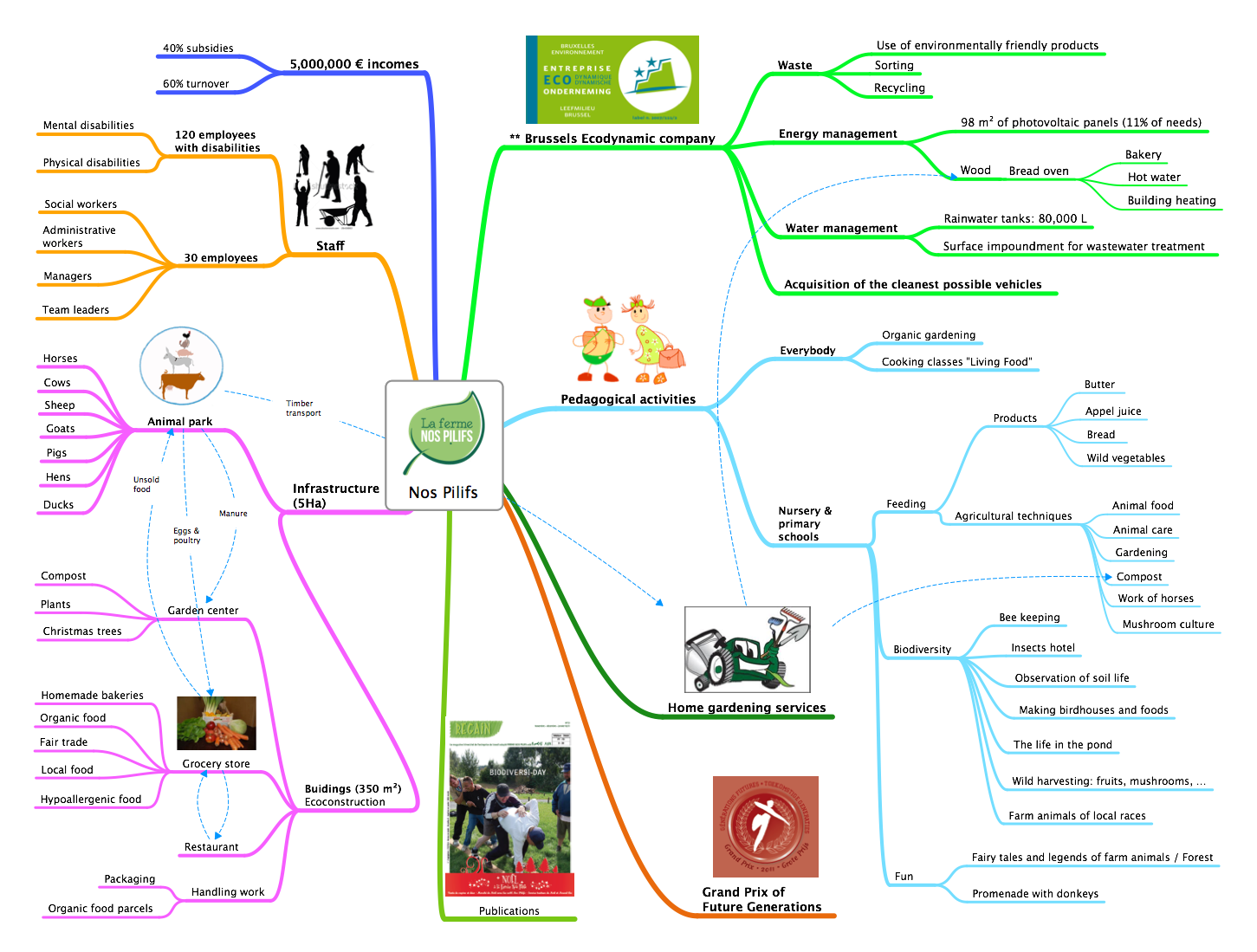 Agroecology
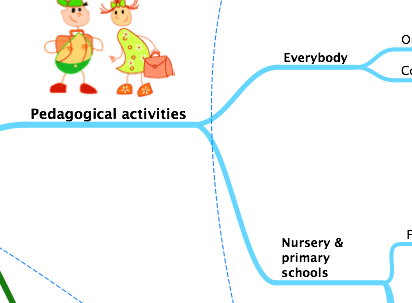 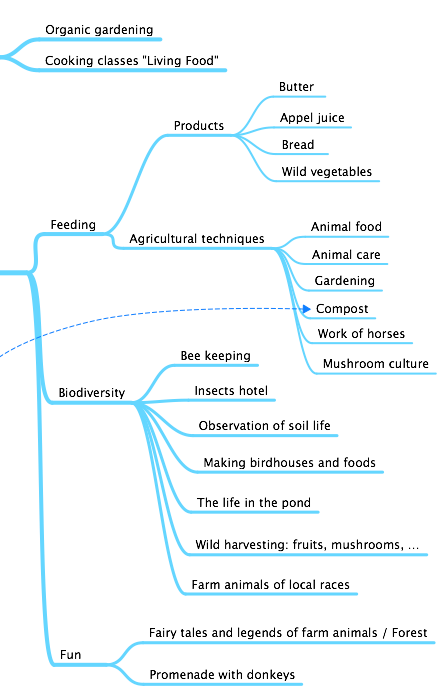 Pedagogy
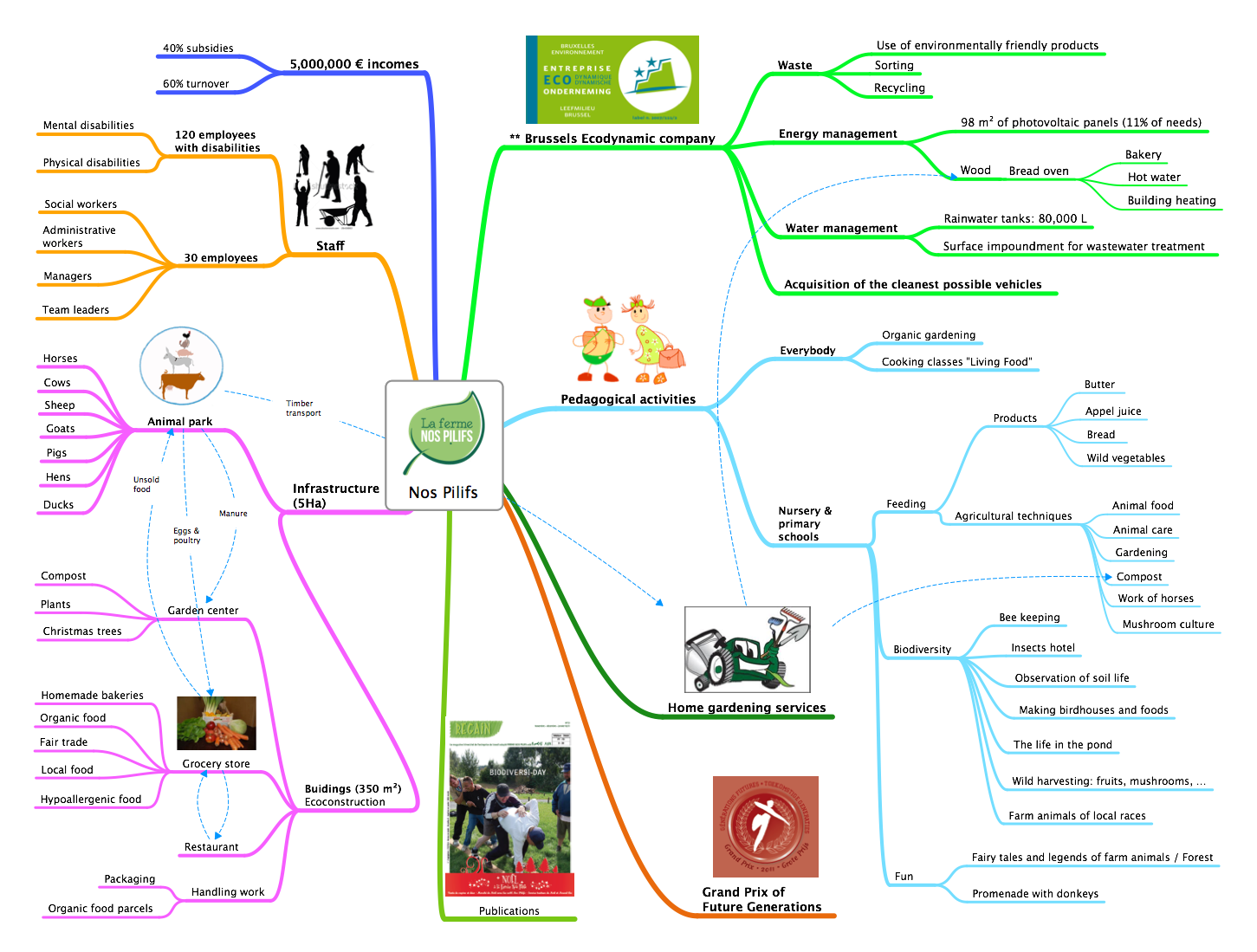 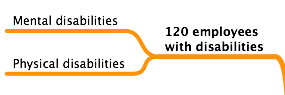 A tool for 
social integration
Agroecology